Χαιρετε! 
Khairete!
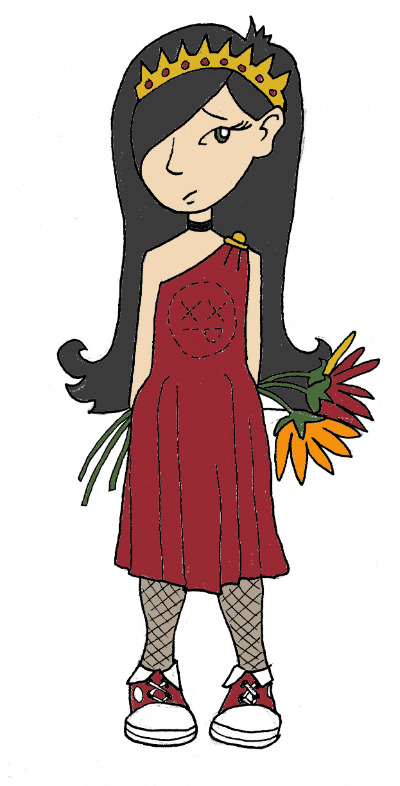 Your guide for today…
Persephone
Mega Greek
6: nature
© C. Andrew 2017
word roots challenge
βιος
ζωον
bios, life
zoon, creature
‘υδωρ
hydor/hudor, water
‘ιπ πος
’αμφι
hippos, horse
amphi, both
ancient greek verbs
I
we
ω
ομεν
😱
o
omen
you
you/y’all
εις
ετε
eis
ete
he,she,it
ει
they
ουσι
ei
ousi
you
he,she,it
we
you/y’all
I
they
quick-fire         verbs
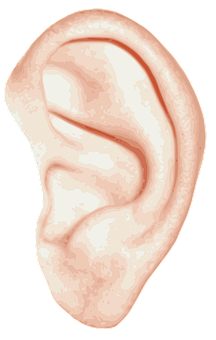 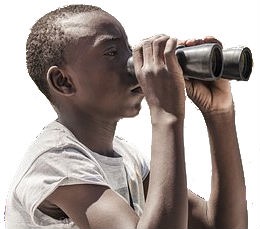 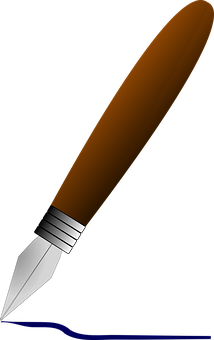 ω
εις
ει
ομεν
ετε
ουσι
o
eis
ei
omen
ete
ousi
γραφειν, graphein
’ακουειν, akouein
σκοπειν, skopein
γραφουσι
σκοπομεν
’ακουει
γραφετε
γραφεις
’ακουω
γραφω
σκοπουσι
’ακουετε
The myth of persephone
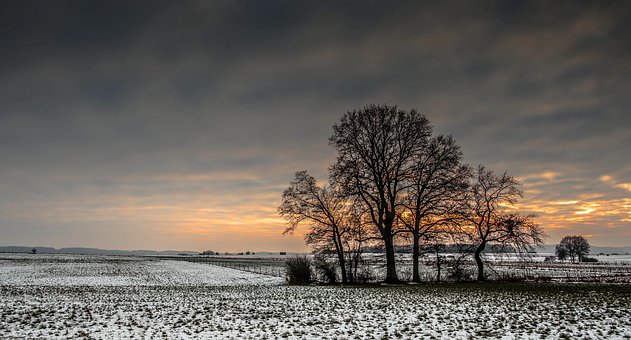 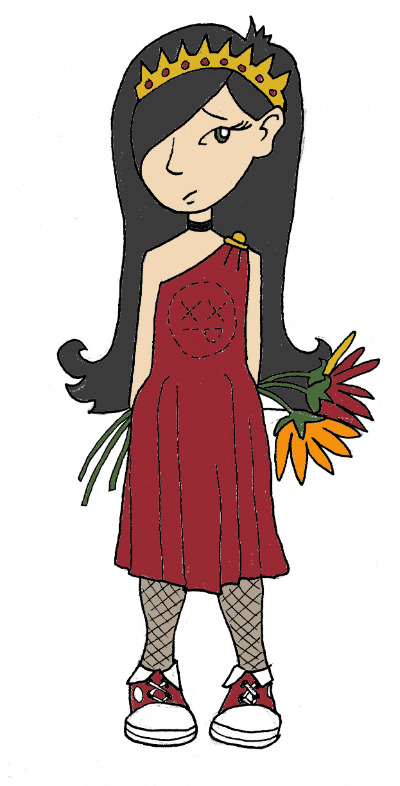 Περσεϕονη
Persephone
Δεμητερ
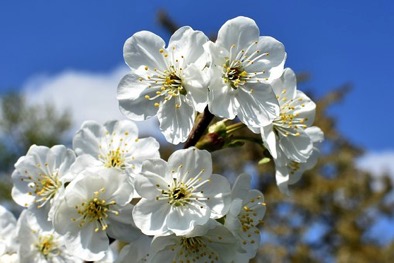 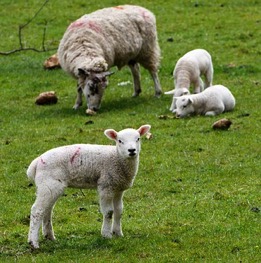 Demeter
‘Αδης
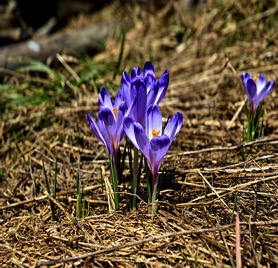 Hades
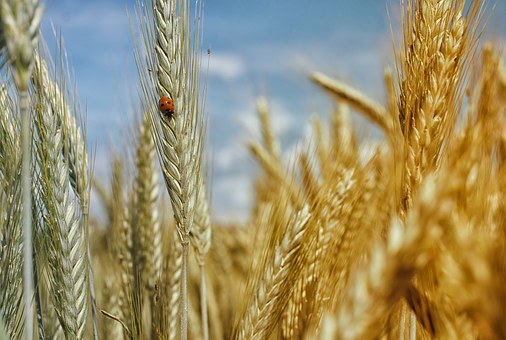 persephone’s flowers
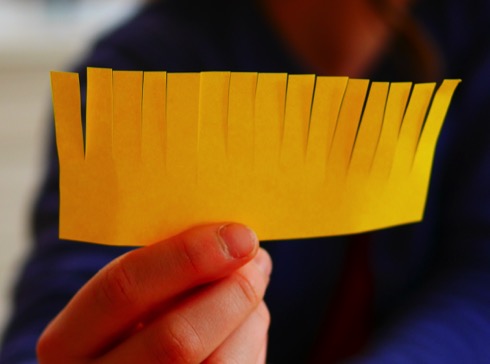 Step 1: Cut a piece of coloured paper about 5cm x 10cm. Snip the top half at regular intervals to make a ‘fringe’ effect.
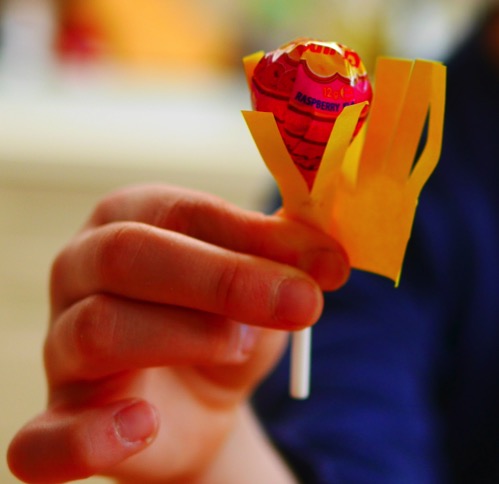 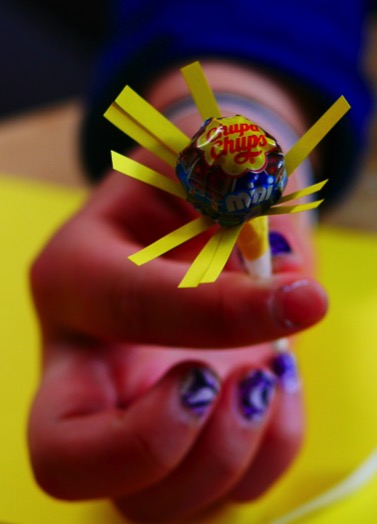 Step 2: Wrap the coloured paper, ‘fringe’-side up, around the base of a lollipop. Secure in place with sellotape.
This create the effect of stamens around the centre of your lollipop flower.
Step 4: Fold the square in half, then in half again. Then fold along the diagonal twice. If you’ve ever made paper snowflakes, it’s the same idea.
Step 3: Cut a square of tissue paper about 10cm x 10cm (you can change the size to make a bigger or smaller flower).
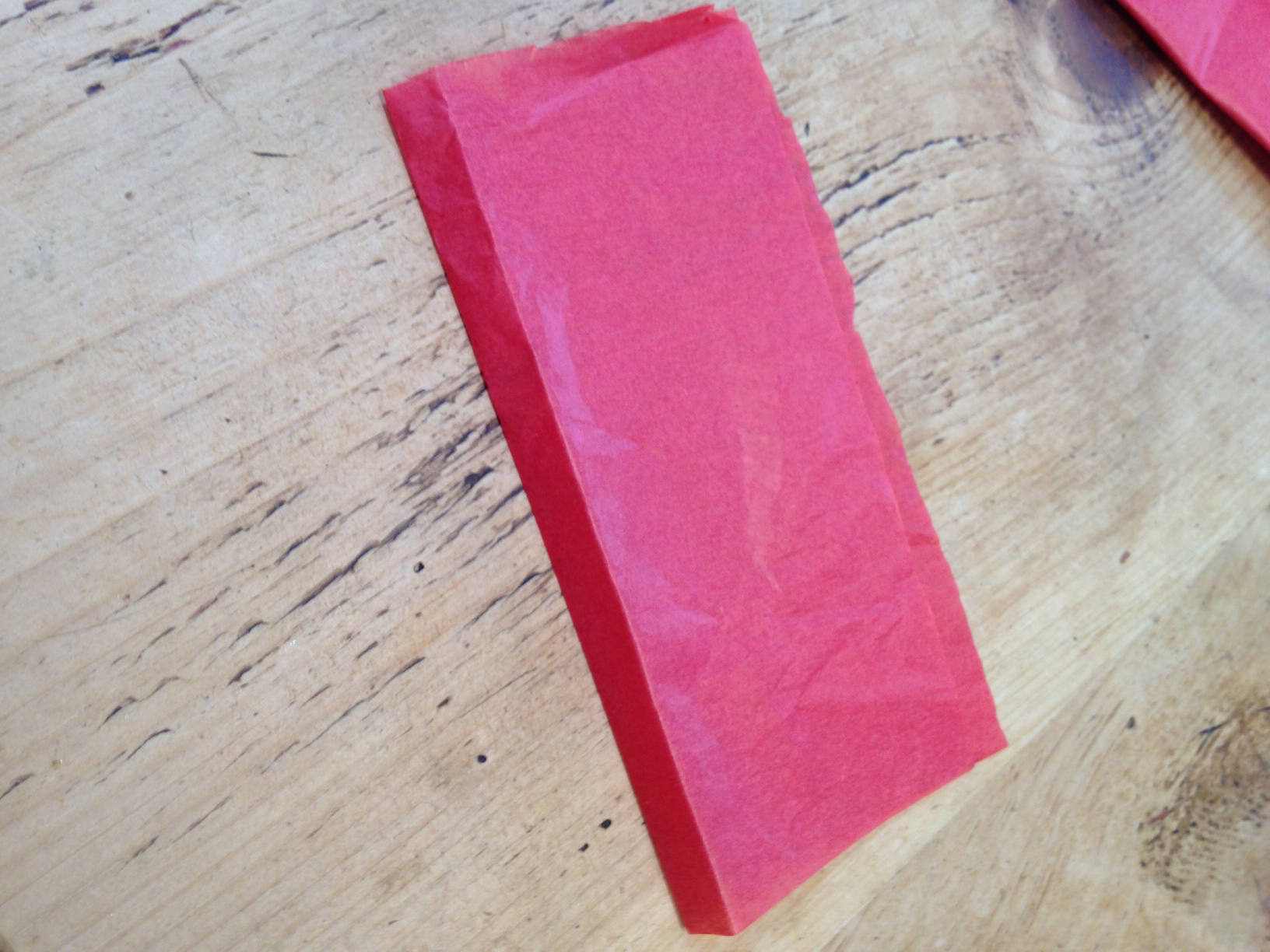 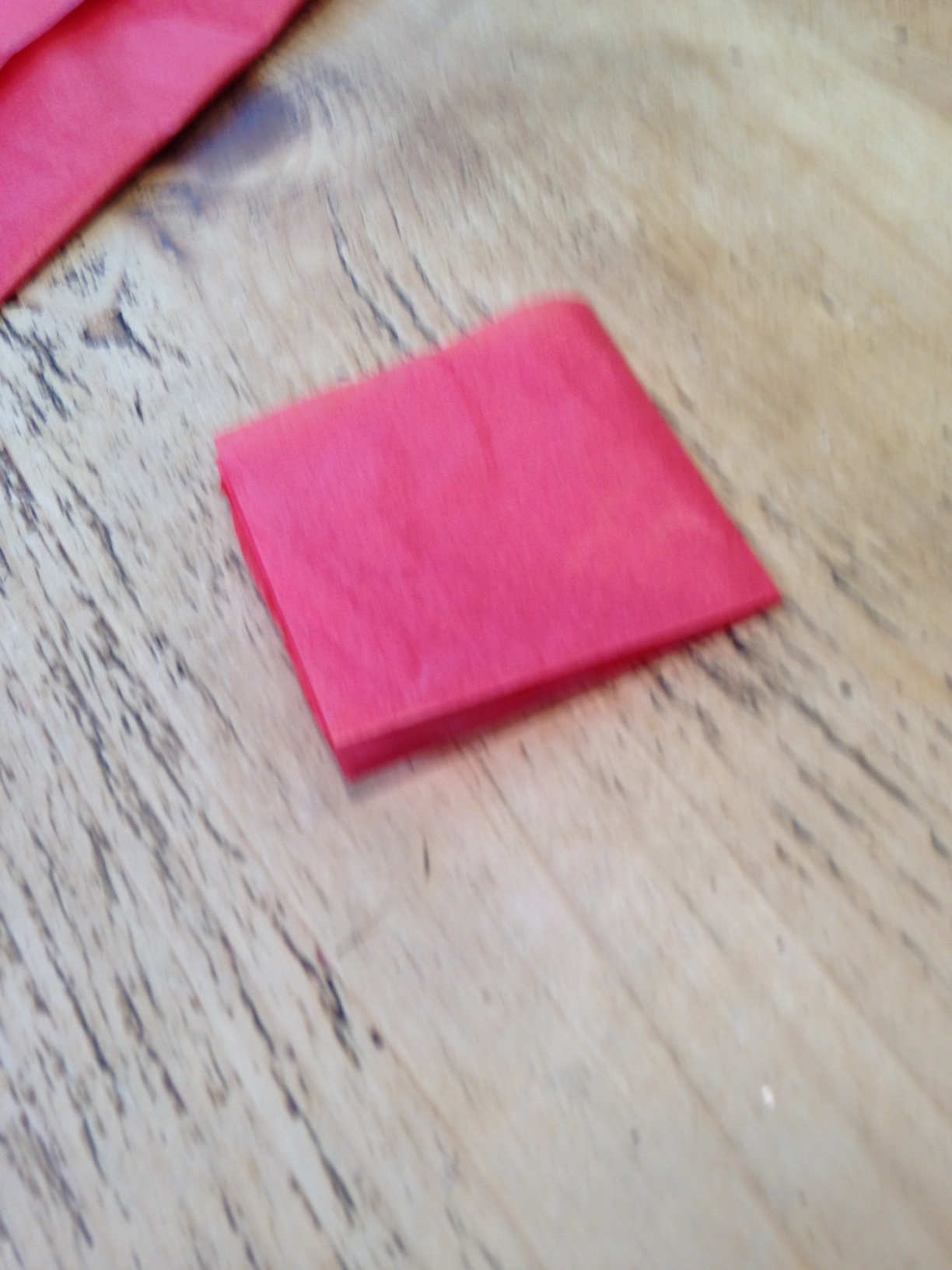 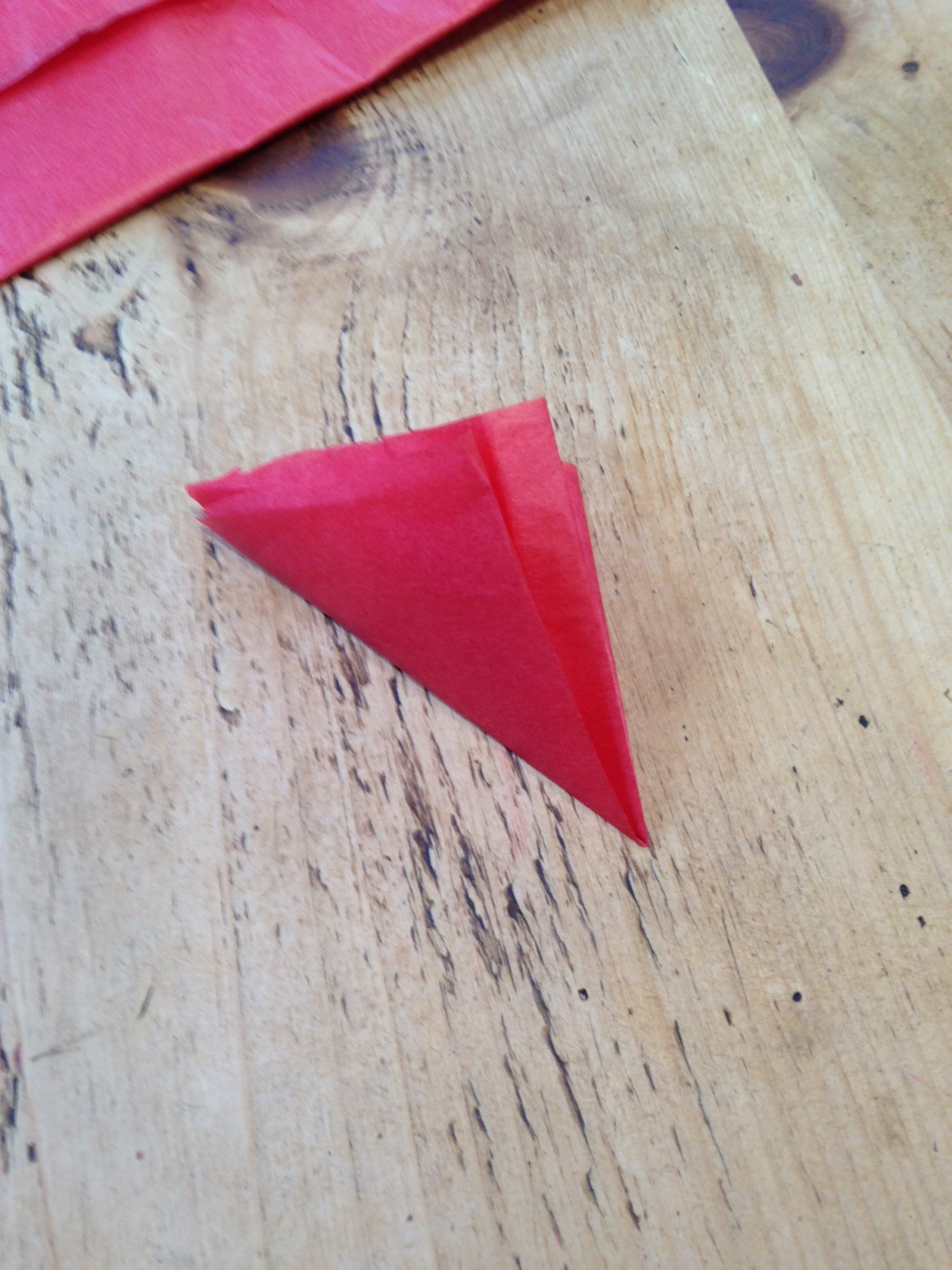 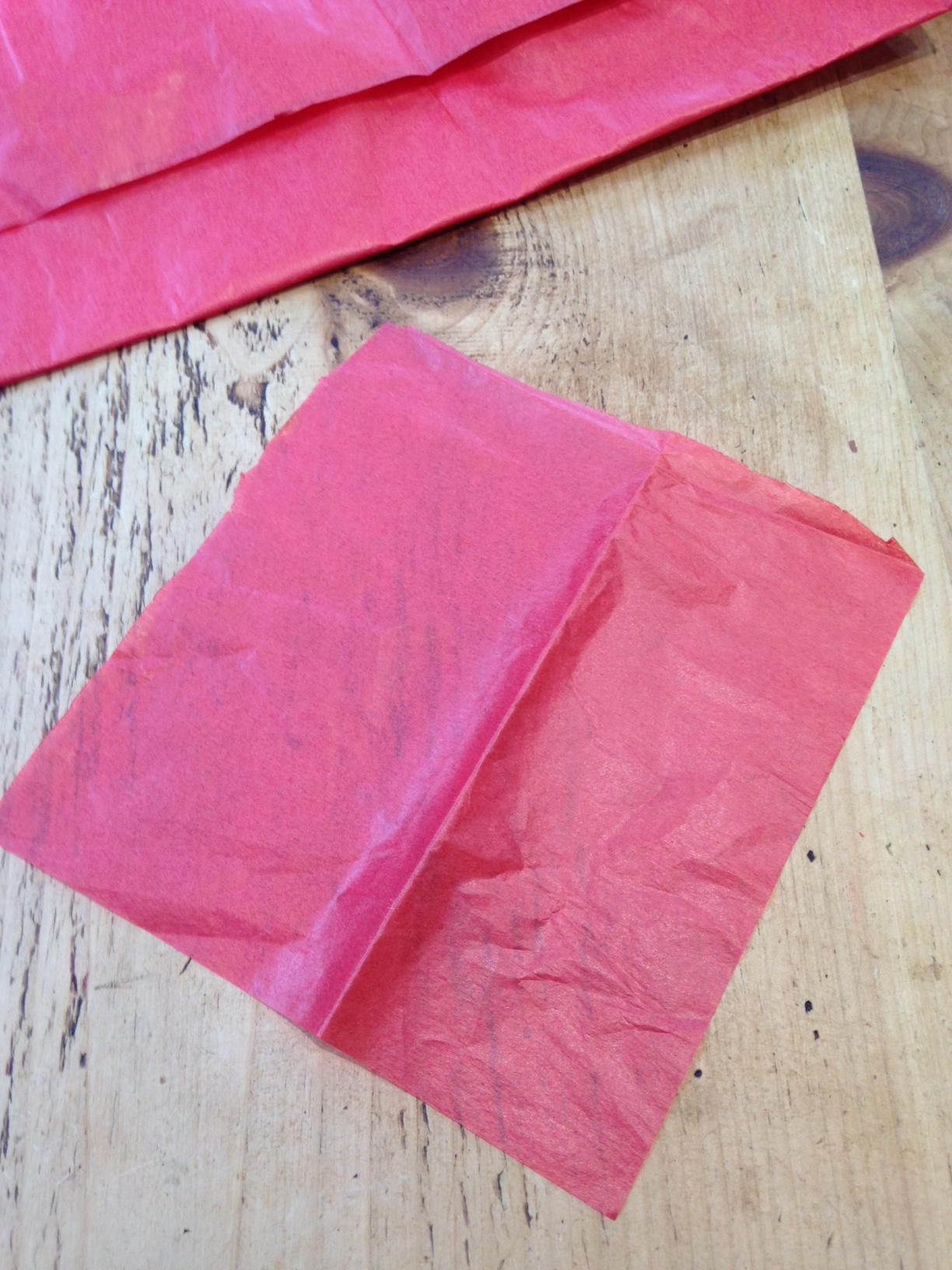 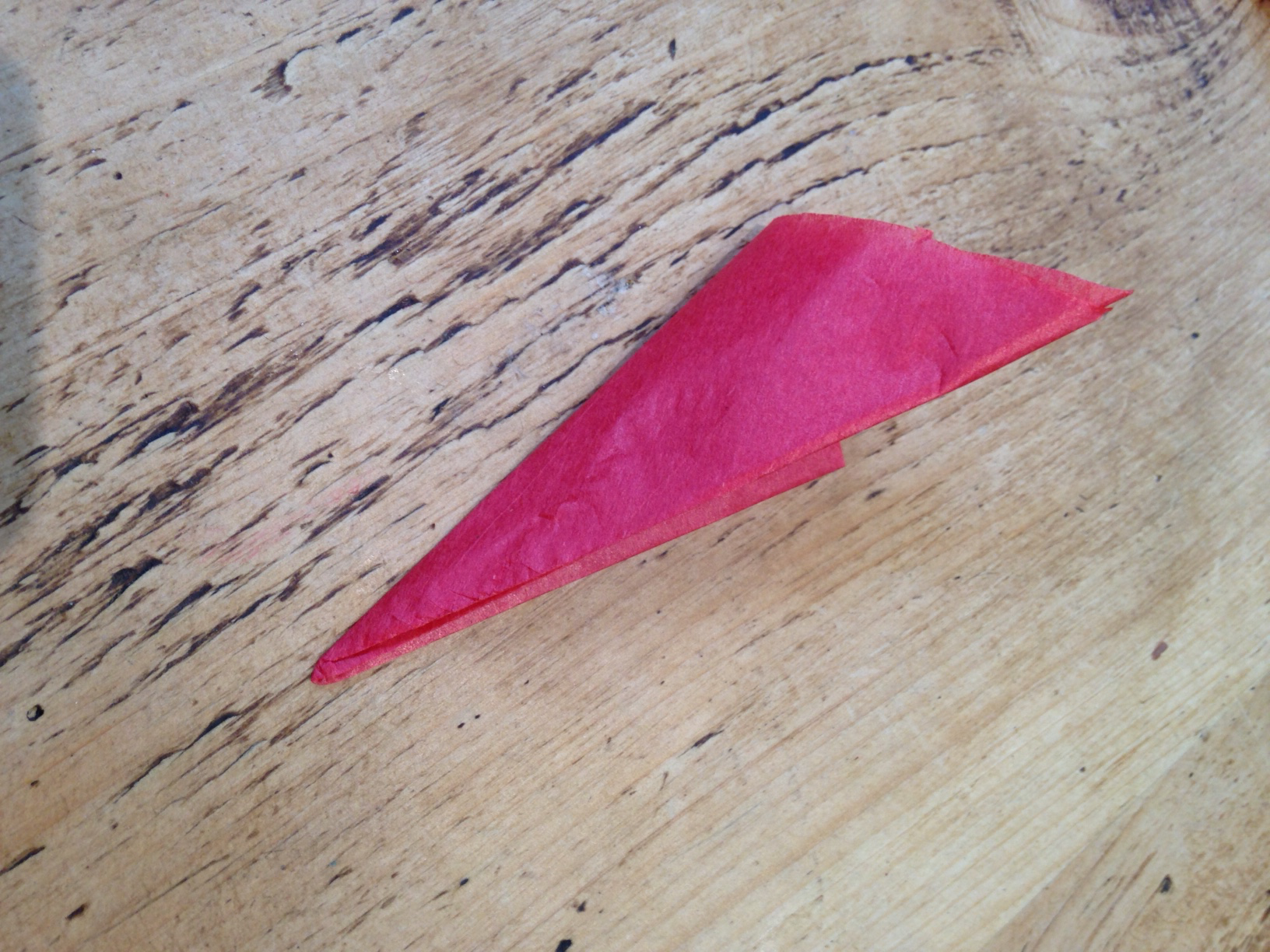 Step 6: Unfold your tissue paper. You should have a flower shape.
Step 5: Cut a rounded ‘petal’ shape on the outside edge of your folded tissue paper.
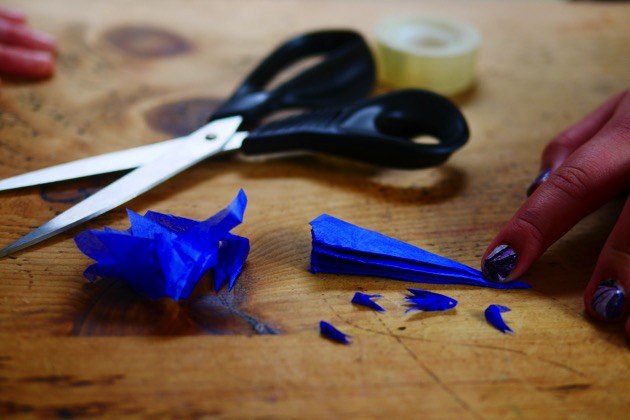 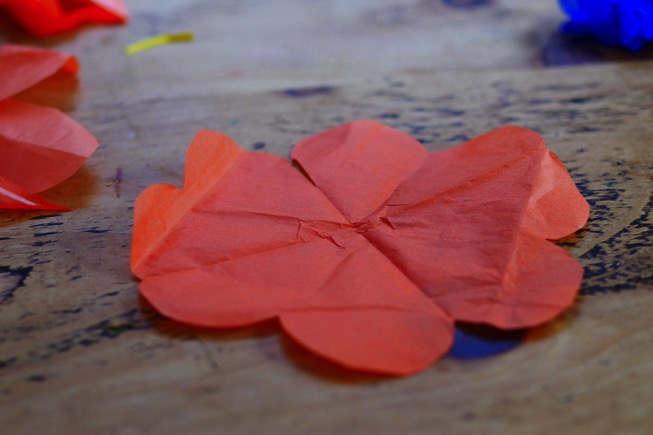 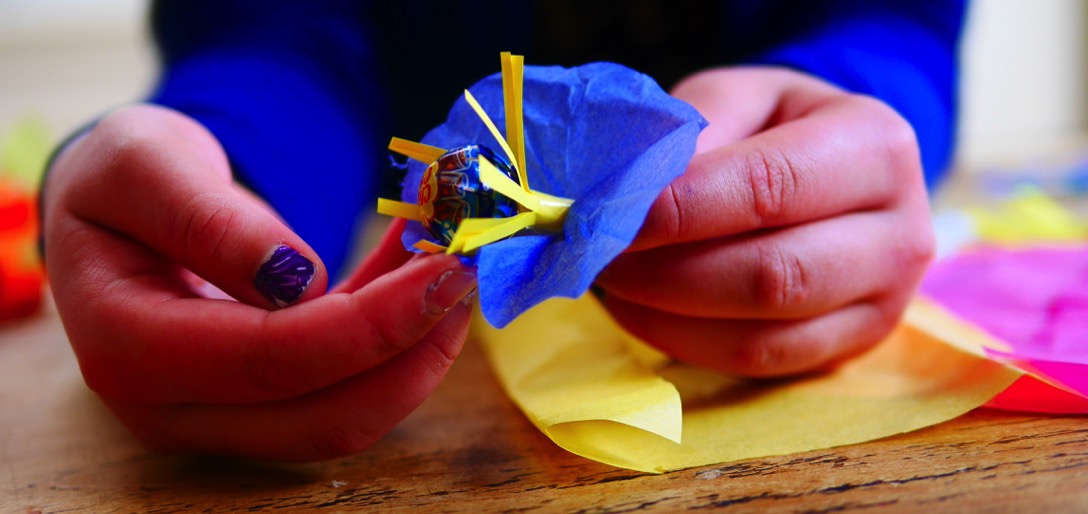 Step 7: Make a small hole in the centre of your tissue paper flower shape, and push the lollipop through it.

This makes your first set of ‘petals’.
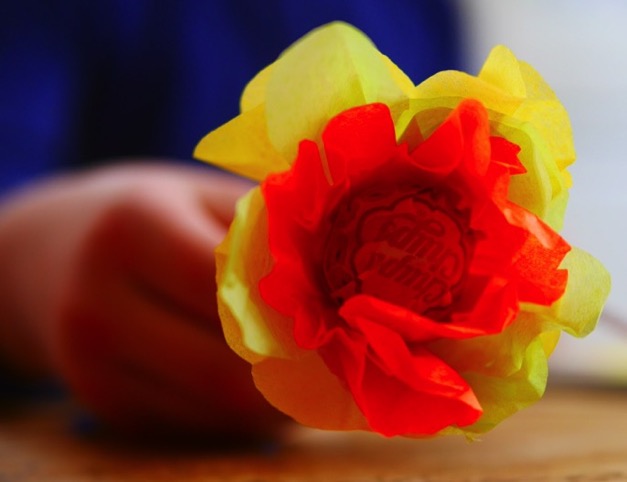 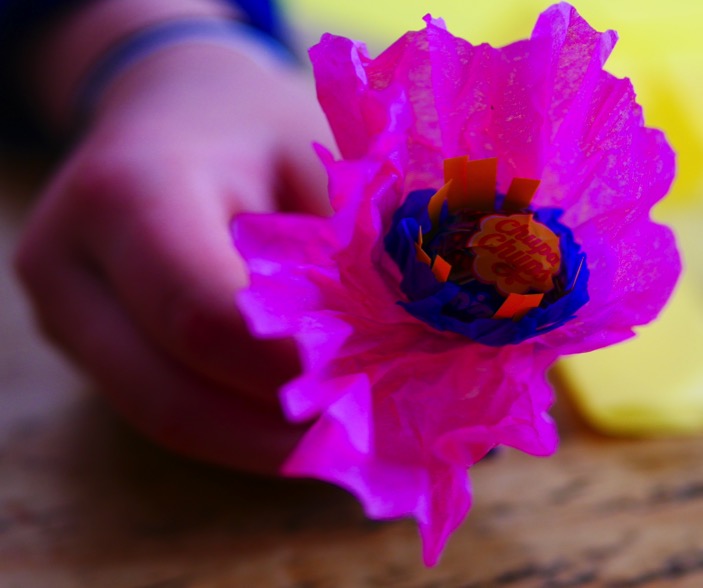 Step 8: Repeat steps 3 to 7 with a different-coloured tissue paper so that you have two sets of contrasting petals.
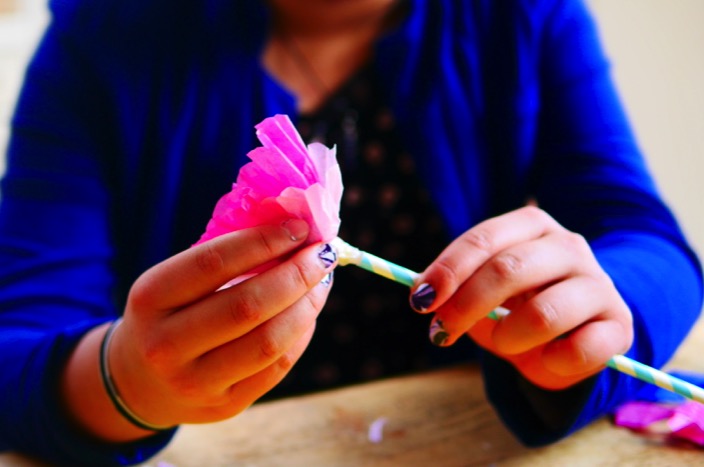 Step 9: Take the lollipop ‘flower’ and push its stick into a drinking straw.
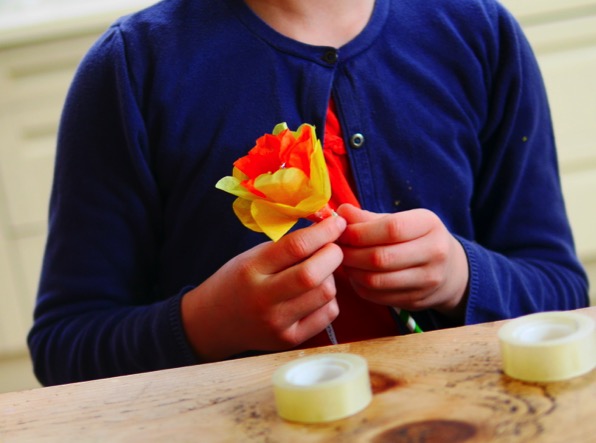 Step 10: Secure the straw and the lollipop together with sellotape.
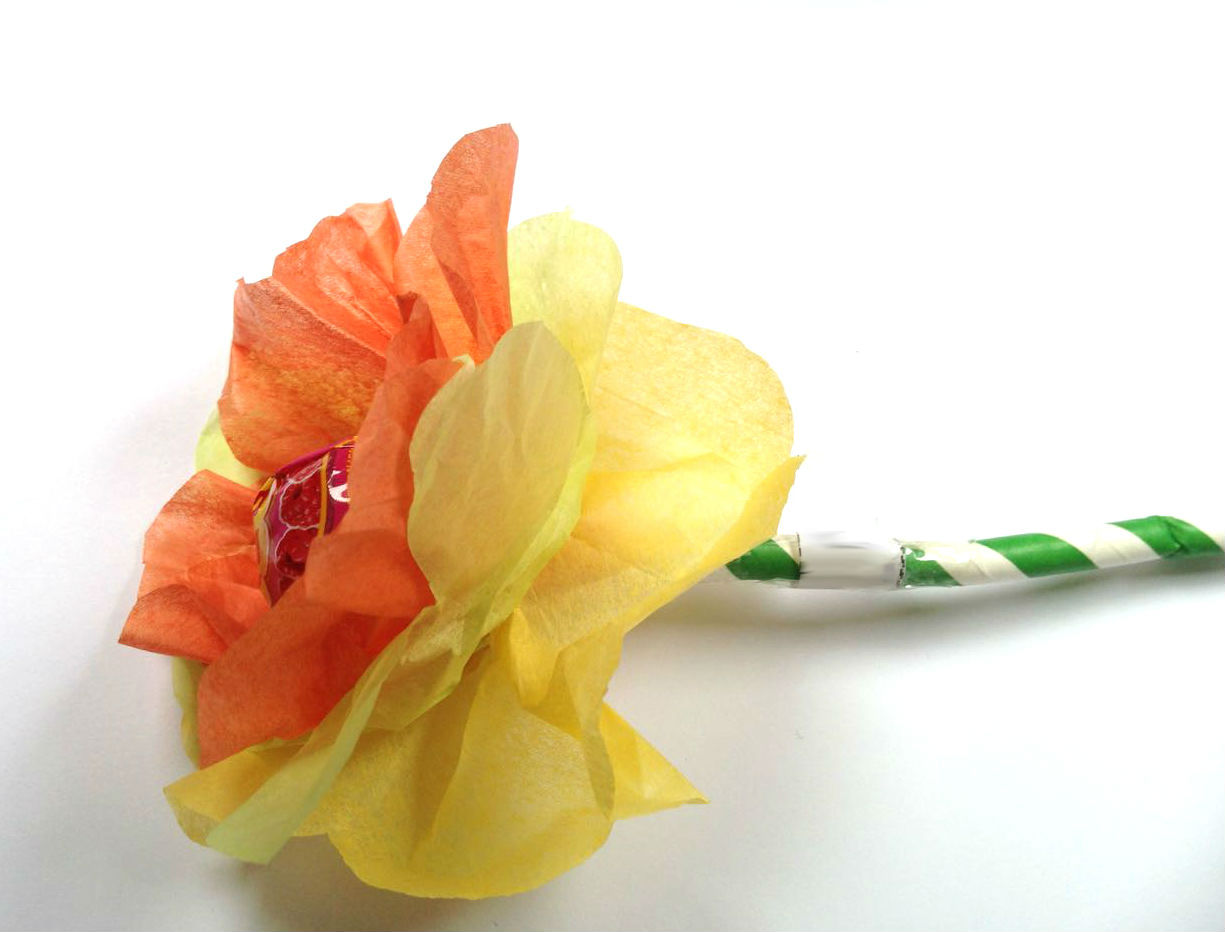 Done! Why not give the flower as a gift to a friend or family member?
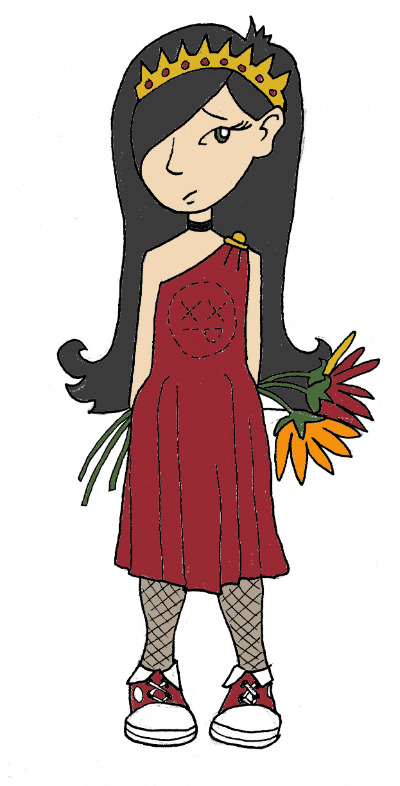 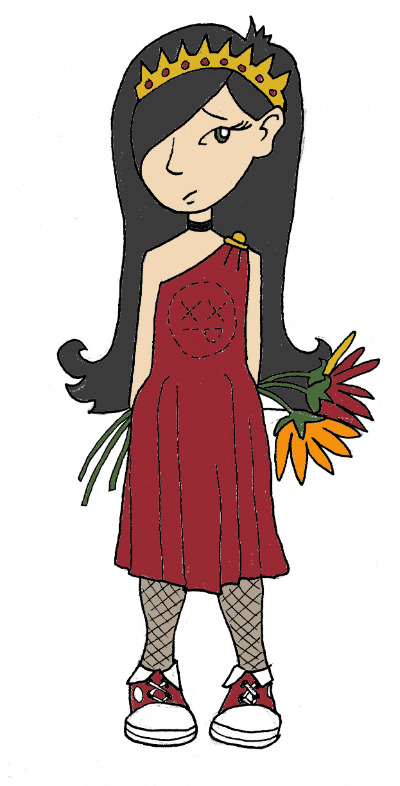 plenary
If I tell you “’ακουει,” who is listening?
What does the myth of Persephone try to explain about the world?
© C. Andrew 2017